Комплекс руханок для ранкових зустрічей на тижденьЗа НУШ
Вєдєньєва О.О 
вчитель вищої категорії
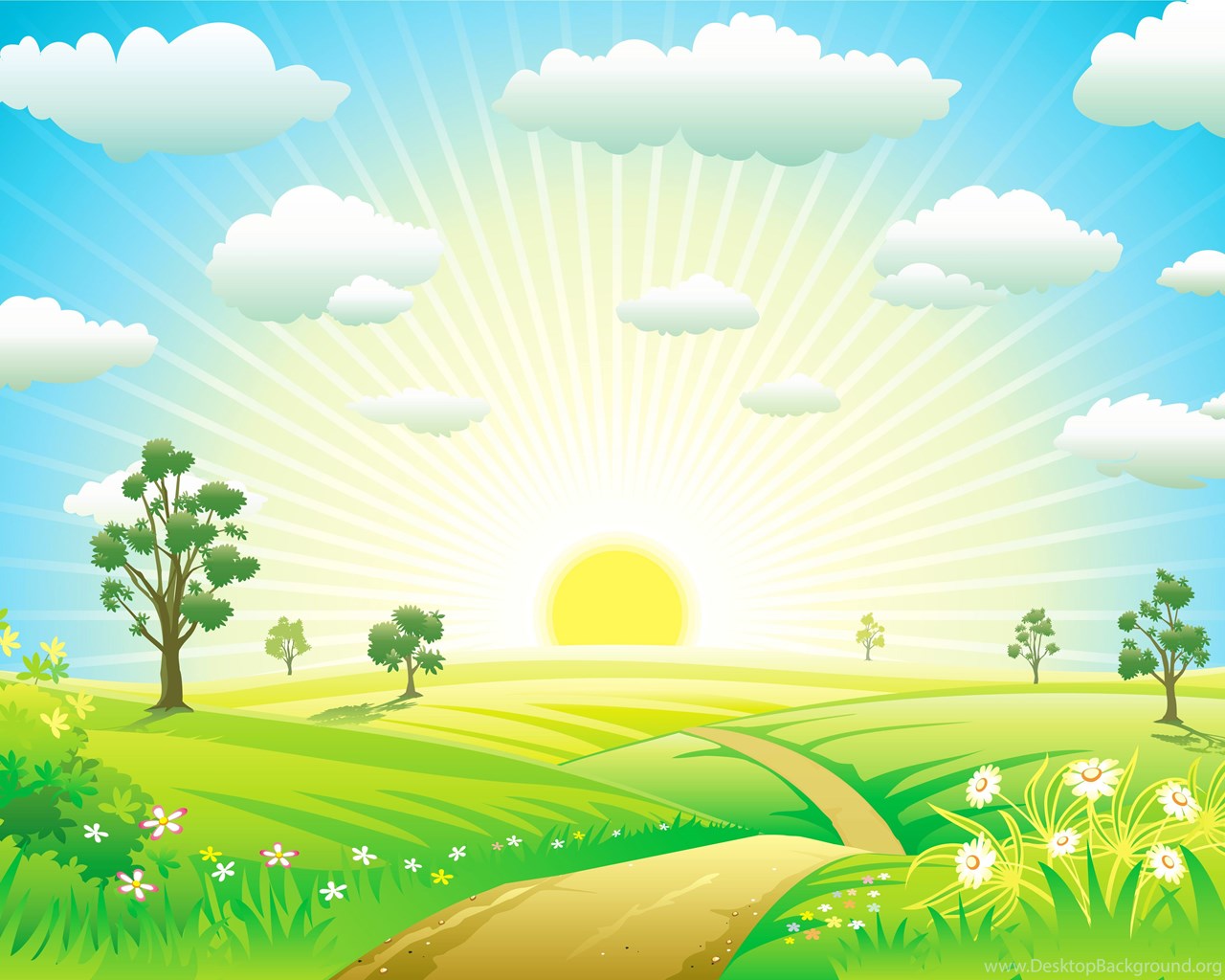 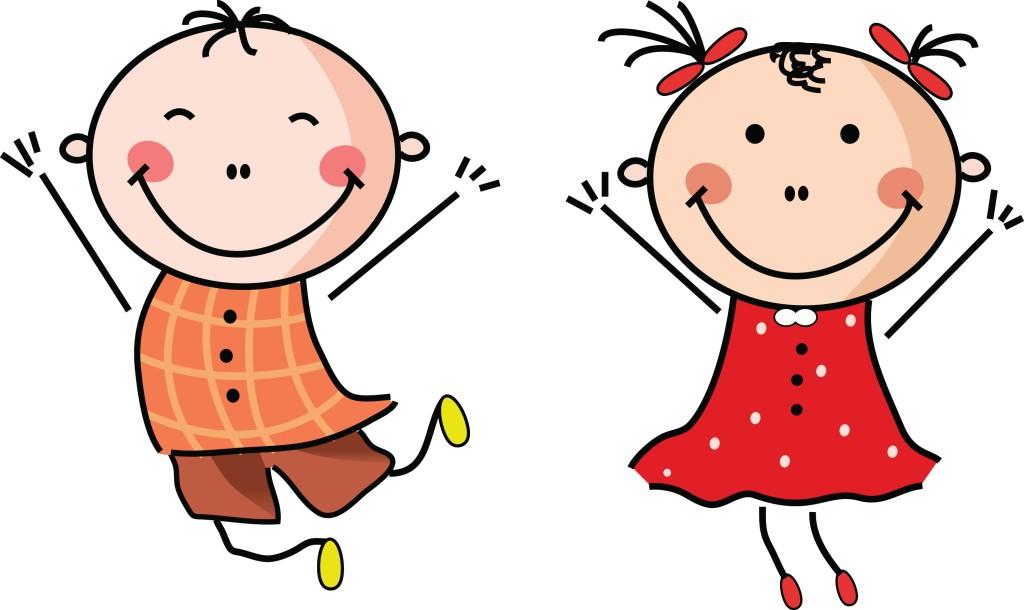 1. Радо школа нас вітає (нахили вбік).
Клас наш друзів зустрічає (присідання на два боки).
-Хто прийшов сьогодні в клас?
Повідомте швидко нас!
Вчитель: Є дівчата? (машуть вгорі руками).
Дівчата: Є!
Вчитель: Є хлоп’ята ? (машуть вгорі руками).
Хлопці: Є!
Вчитель: Разом дружно всі гукніть, 
Свої імена назвіть! (Разом промовляють кожен своє ім’я).
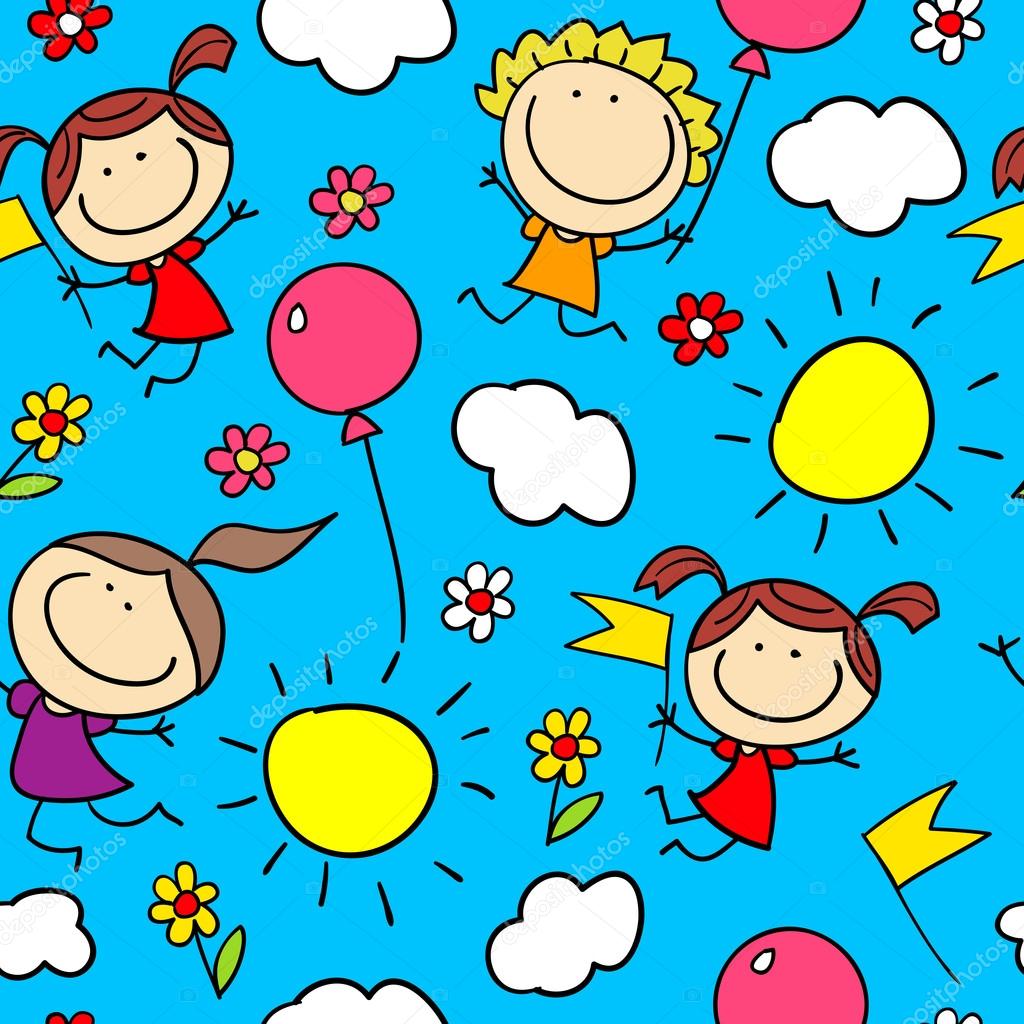 2. Всі малята посміхнулись (посміхаються).
До хмаринки потягнулись (тягнуться догори руками).
До травички нахилились (нахиляються до підлоги).
На сусіда подивились (повертаються ліворуч і праворуч).
Всі гар нюні і мілашки (нахиляють голови ліворуч і праворуч).
Всім даруєм обнімашки (обіймаються).
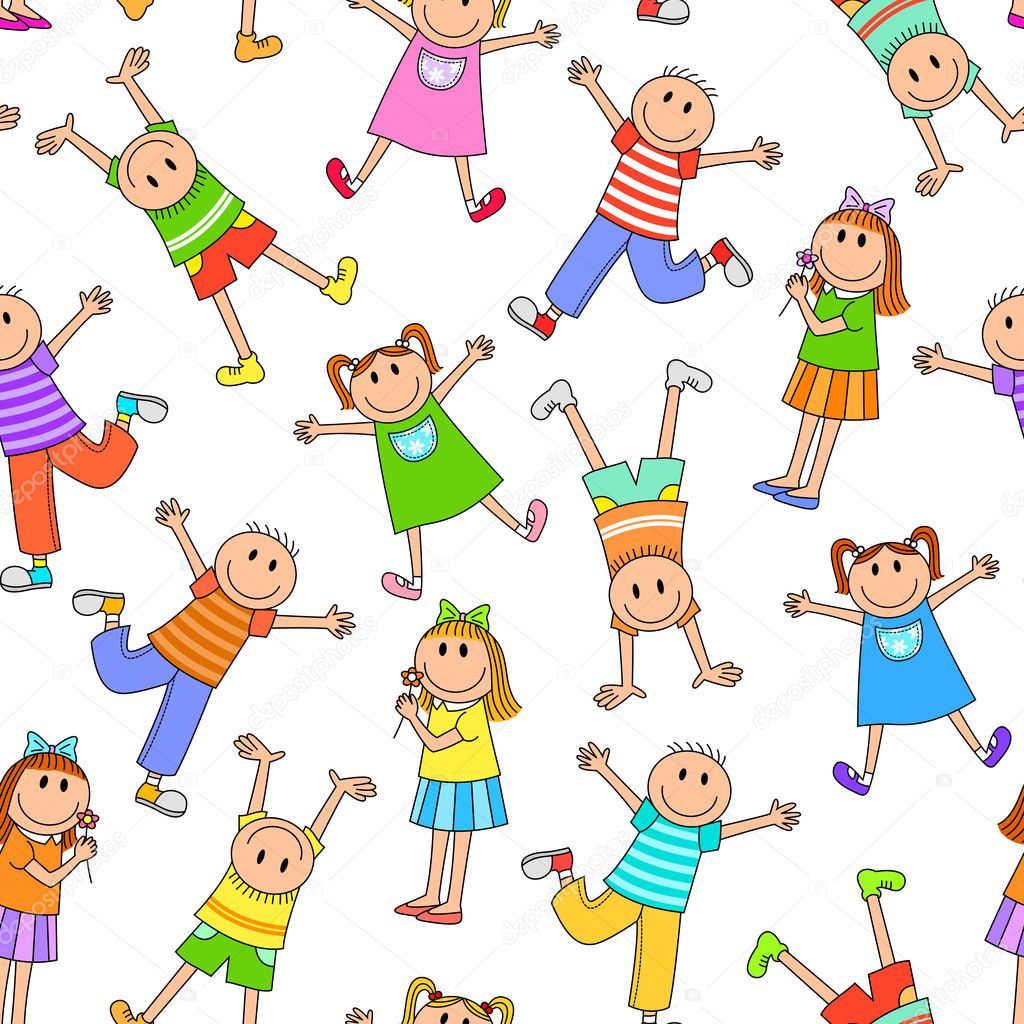 3. Піднімайте вище руки,
Щоб вони не знали скуки (руки вгору, до плечей).
Привіталися дівчата! (машуть руками дівчата);
Привіталися хлоп’ята! (машуть руками хлопці);
Ми вітаємо усіх,
Щоб лунав веселий сміх (тиснуть руку сусіду праворуч та ліворуч)
Нам в житті допомагав,
Позитивом заряджав! (посміхаються один-одному).
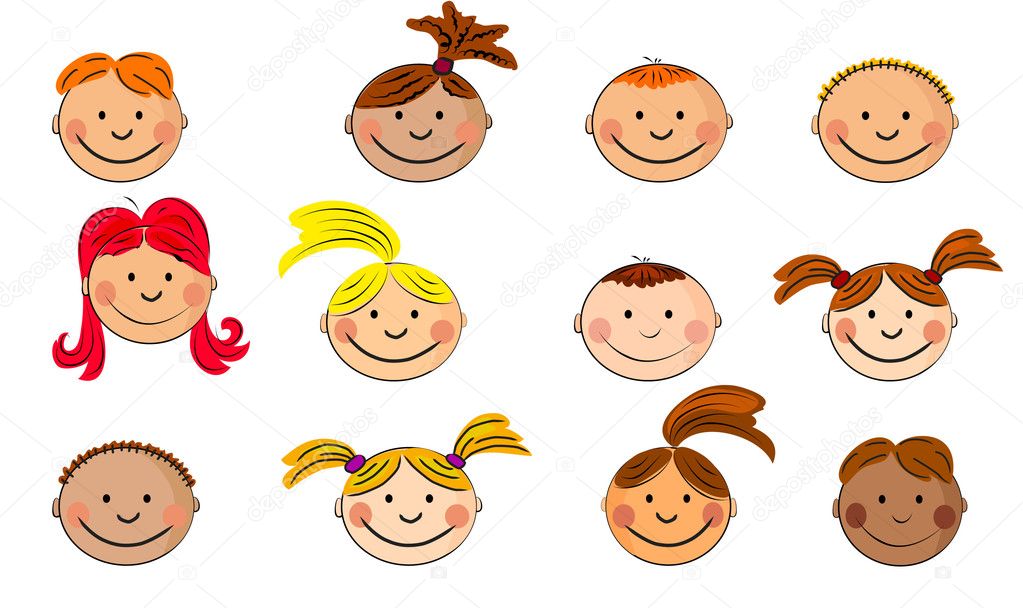 4. Ширше, ширше, ширше коло (стають в коло, розходяться широко)
Подивіться всі довкола.
Справа-друг і зліва-друг (дивляться. )
Обернемося навкруг (обертаються).
Живемо ми в Україні (руки розводять в боки).
І у горах (тягнуться вгору)
Й в полонині (присідають).
На Донбасі і Волині (по черзі розводять руки вбоки).
Руку другу простягаю,
З новим ранком всіх вітаю (тиснуть один одному руки).
5. Раді бачить всіх вас зранку
На чудовому світанку (присідають ліворуч і праворуч).
Ти усім нам посміхнись,
Побажаннями ділись (повертають голову і усміхаються).
Ми бажаєм вам добра!
І здоров’я, і наснаги,
І нових знань здобуття!